PROBLEMATIKA 
ZÁVISLOSTÍ
PhDr. Anna Nohýnková, Ph.D.
TEORETICKÝ ÚVOD
Obor Adiktologie
lat. addictus = závislá osoba, otrok
 adiktologie (angl. adictology) = věda o závislostech

= multidisciplinární obor: medicína, psychologie, sociologie, sociální práce 

 prevence, léčba, výzkum užívání psychoaktivních látek, jeho dopadů na jedince a společnost, sociální reintegrace
Adiktologie u nás před revolucí
2. pol. 19. stol.: svépomocné aktivity
20. l. 20. stol.: léčebné programy
1948: KLUS (inspir. AA) (J. Skála)
50.- 60. l. 20. stol.: výzkum halucinogenních látek
1951: 1. záchytná stanice na světě (J. Skála)
1965: časopis Protialkoholický obzor → Alkoholismus a drogové závislosti (1995)
70. l. 20. stol.: SUR 

Jaroslav Skála: averzivní ter. disulframem 
(Antabus), protialkoholní odd. u Apolináře 
- komplexní léčebný program závislostí
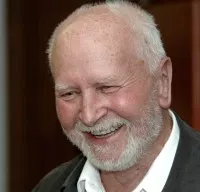 Adiktologie u nás po revoluci
90. l. 20. stol.: otevřená drogová scéna, vznik sítě služeb
1993: Společnost pro návykové nemoci ČLS JEP (J. Skála)
2001: časopis Adiktologie
2002: substituční léčba
2005: VŠ studium adiktologie (Centrum adiktologie, Psychiatrická klinika 1. LF UK)
Teoretické modelyzávislosti (Millerová, 2011, s. 36)
Bio-psycho-socio-spirituální model závislosti
I. BIOLOGICKÉ FAKTORY
prenatální vlivy (alkoholismus/toxikomanie matky v graviditě)
perinatální vlivy (použití tlumivých látek v době porodního stresu)
postnatální vlivy (psychomotorický vývoj, traumata, nemoci)
genetické vlivy (vrozená vyšší tolerance vůči alkoholu u potomků rodičů alkoholiků)

II. PSYCHOLOGICKÉ FAKTORY 
působí již v pre a perinatálním období (přenos prožitků matky na dítě), postnatální péče (přiměřené uspokojování potřeb dítěte), podpora v období dospívání
Bio-psycho-socio-spirituální model závislosti
duševní poruchy (deprese, úzkost, psychóza) → sebemedikace
důsledky abúzu: alkohol → úzkosti, deprese; stimulancia → paranoidní stavy; halucinogeny → poruchy identity 

III. SOCIÁLNÍ FAKTORY 
kontext, vztahy s okolím (rodinné vztahy), význam identifikačních vzorů, abúzus v rodině, vrstevníci (parta)

IV. SPIRITUÁLNÍ FAKTORY 
existenciální prázdno, deprese, ztráta smyslu bytí atp., závislost jako duchovní krize, žízeň po celistvosti
KLINICKÉ STAVY SPOJENÉ S UŽÍVÁNÍM PSYCHOAKTIVNÍCH LÁTEK
MKN 10: F10-F19 Duševní poruchy a poruchy chování vyvolané užíváním psychoaktivních látek
Akutní intoxikace
= přechodný stav, který následuje po užití PL; vede ke změnám chování, psychických funkcí a funkcí tělesných orgánů

účinek se liší dle dávky, způsobu aplikace, okolností požití, tělesného stavu, premorbidní osobnosti

dg. kritéria (MKN-10): 
1) jasný důkaz o stávajícím užívání PL v dávkách odpovídajících intoxikaci
2) příznaky intoxikace odpovídají účinkům dané PL, působí klinicky významné narušení úrovně vědomí, poznávání, vnímání, emotivity, chování
3) příznaky není možné vysvětlit jinak (somatickou či jinou duševní poruchou)
Škodlivé užívání
= způsob užívání PL, který poškozuje zdraví (somaticky či duševně)

dg. kritéria (DSM-IV) - abúzus substance: minimálně jedna charakteristika během 12 měsíců
1) neplnění zásadních povinností v práci, škole, doma
2) užívání v situacích, kdy je to fyzicky nebezpečné 
3) právní problémy spojené s užíváním PL
4) sociální či mezilidské problémy způsobené efektem PL
[Speaker Notes: MKN-10:
1) požití PL je odpovědné za fyzické nebo psychické poškození
2) typ poškození je jasně prokazatelný a specifikovaný
3) projevy poškození trvají min. 1 měsíc nebo opakovaně v průběhu 1 roku
4) nesplňuje kritéria pro jinou poruchu spojenou s touž látkou ve stejném období (kromě akutní intoxikace)]
Syndrom závislosti
= seskupení behaviorálních, kognitivních a fyziologických fenoménů, které se vyvinou po opakovaném užívání PL

dg. kritéria (MKN-10): min. 3 projevy 1 měsíc nebo opakovaně během 1 roku
1) silná touha nebo pocit nutkání získat PL (bažení)
2) zhoršená schopnost sebeovládání ve vztahu k PL 
3) projevy odvykacího stavu při redukování/vysazení PL
4) tolerance k účinku látky 
5) zaujetí užíváním PL na úkor jiných zájmů
6) trvalé užívání PL navzdory jasnému důkazu škodlivých následků
Odvykací stav
= příznaky po odnětí PL následující po trvalém užívání PL

potíže při odvykacím stavu mají často opačný charakter než jsou účinky PL

může být komplikován křečemi nebo deliriem (např. delirium tremens u závislých na alkoholu)

proces zvládání odvykacího stavu = detoxifikace
[Speaker Notes: MKN-10: 
1) důkaz o přerušení užívání nebo snížení dávek PL po jejím opakovaném a obvykle dlouhodobém užívání a/nebo jejím užívání ve vysokých dávkách
2) příznaky odpovídají známým projevům odvykacího stavu u určité PL
3) příznaky není možné přičítat somatické poruše či jiné duševní poruše]
CO A JAK SE UŽÍVÁ?
Psychoaktivní látka (psychotropní látka, omamná látka,  nepřesně droga či návyková látka)
= chemická látka primárně působící na CNS, kde mění mozkové funkce a způsobuje dočasné změny ve vnímání, náladě, vědomí a chování 

látky ovlivňující psychiku, zpravidla návykové, některé škodlivé a vesměs nelegální nebo státem omezované

MKN-10: psychoaktivní látka = látka vyvolávající závislost
    DSM-IV: substance = jakákoliv látka, která je předmětem     	abúzu

rozdělení na „měkké“ a „tvrdé“ drogy je matoucí - více obtížně srovnatelných faktorů (míra návykovosti, riziko poškození organismu, společenská nebezpečnost)
Přehled skupin psychoaktivních látek (dle MKN10)
alkohol
tabák (nikotin)
kanabinoidy (marihuana, hašiš)
halucinogeny (přírodní: psilocybin, meskalin, skopolamin, atropin…, syntetické: LSD, delirogeny - PCP, ketamin)
taneční drogy (MDMA, MDEA, MDA, PMA)
psychomotorická stimulancia (metamfetamin, amfetamin, kokain, crack)
opioidy (přírodní: morfin, kodein, syntetické: heroin, metadon, buprenorfin, braun, opioidní analgetika)
farmaka s psychotropním účinkem (analgetika, sedativa, hypnotika, anxiolytika)
těkavé látky/organická rozpouštědla (toluen, aceton, éter, rajský plyn, chloroform...)
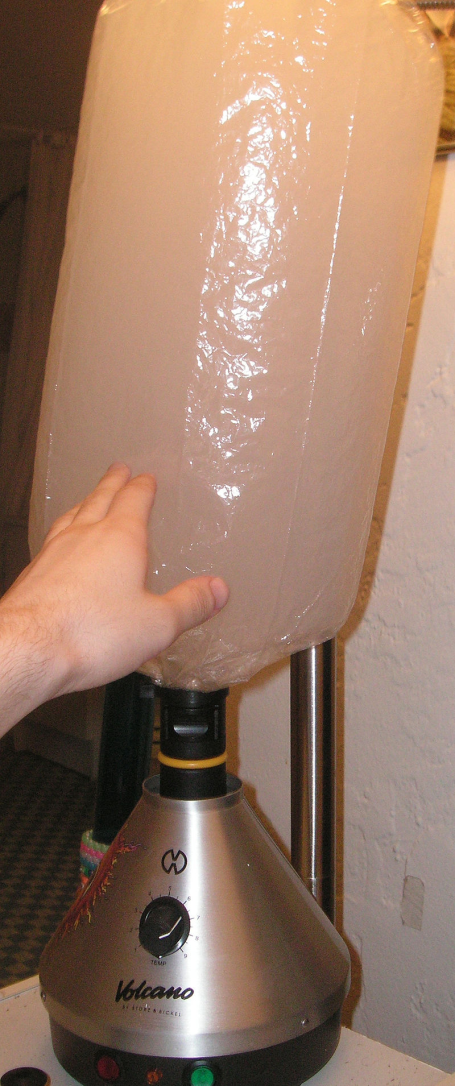 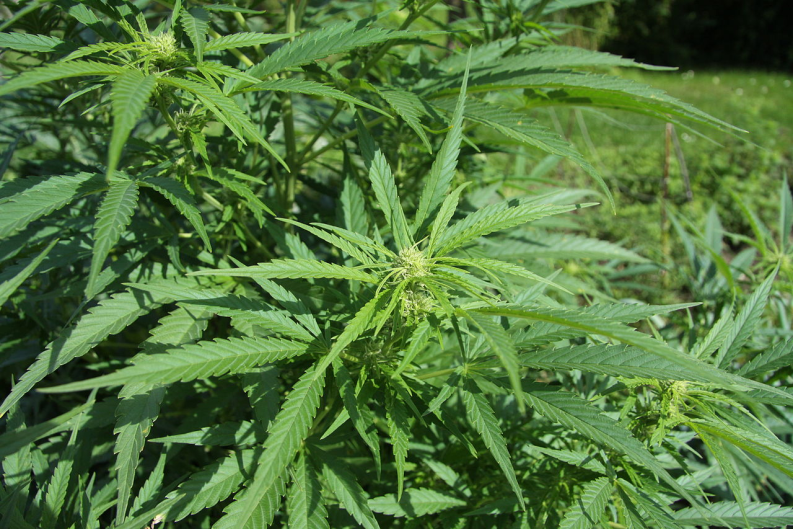 marihuana
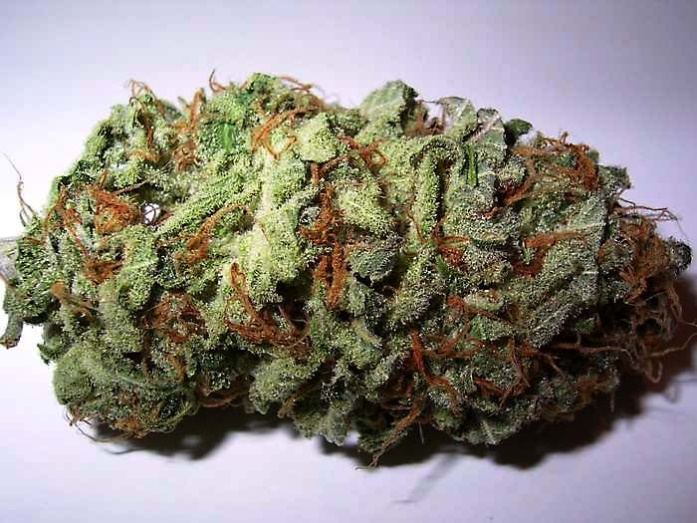 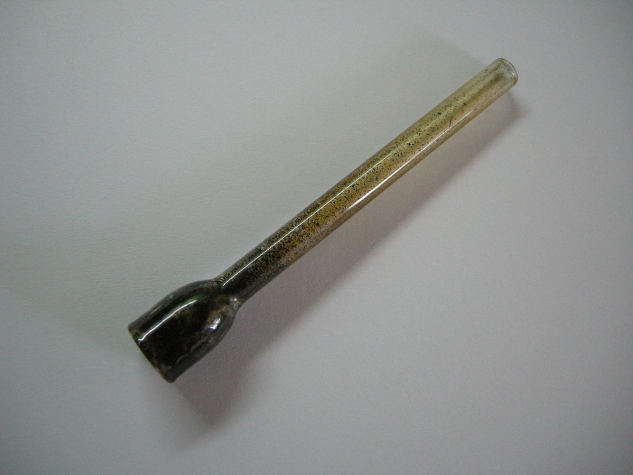 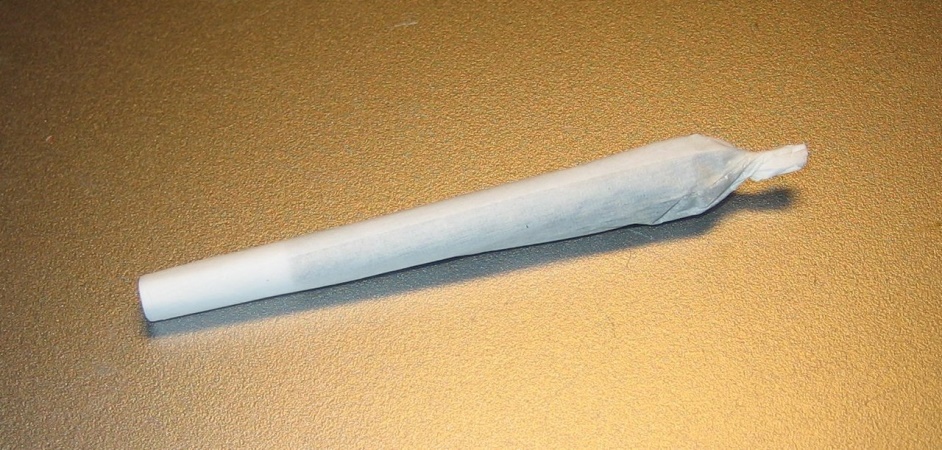 hašiš
psilocybin
Lysohlávky (Psilocybe)
LSD
MDMa
Extáze
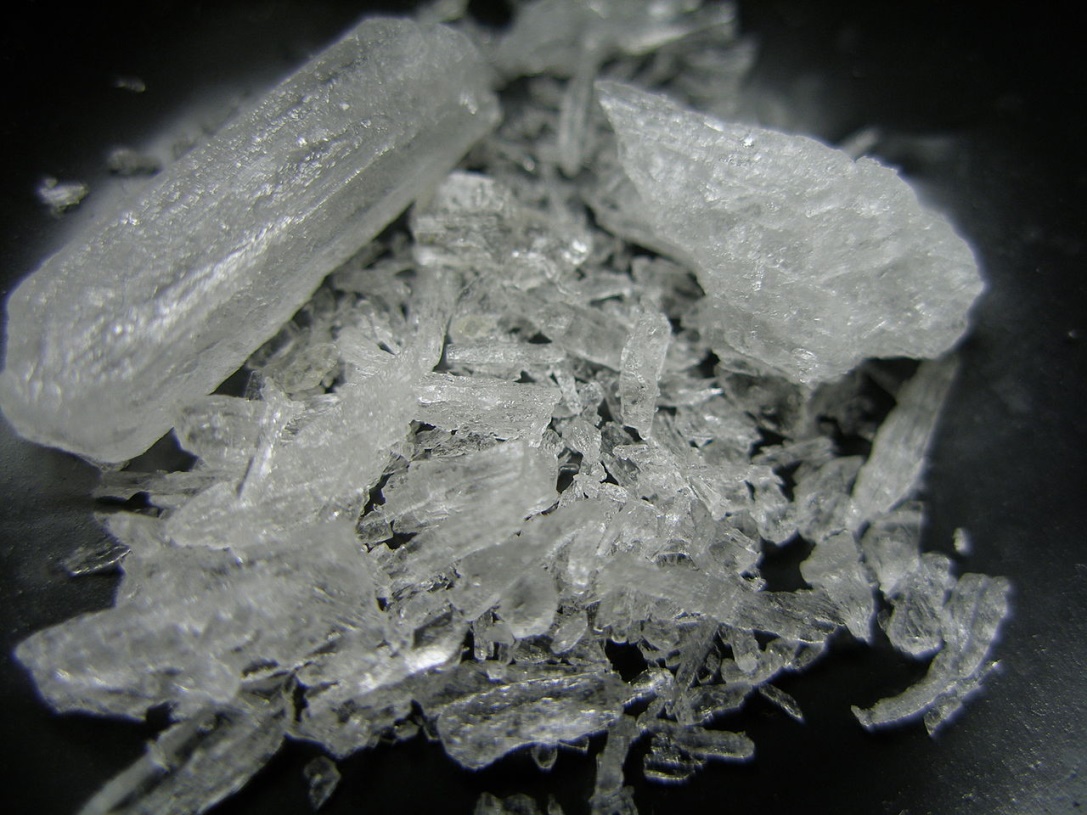 Metamfe-tamin
Pervitin
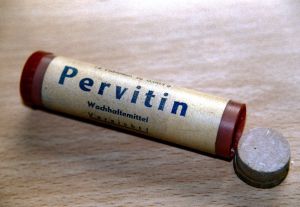 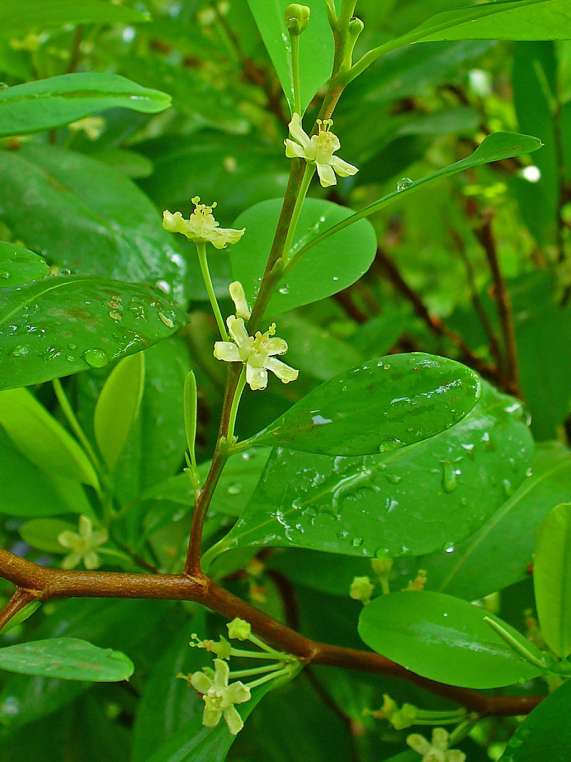 kokain
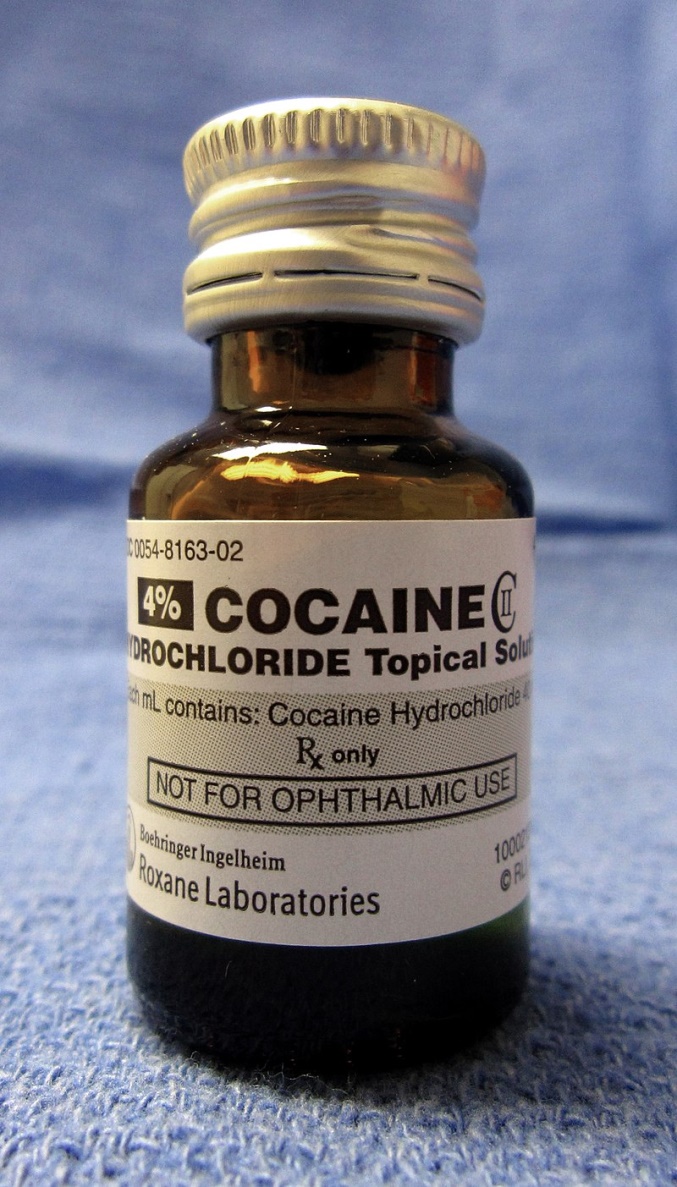 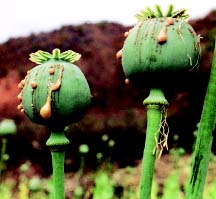 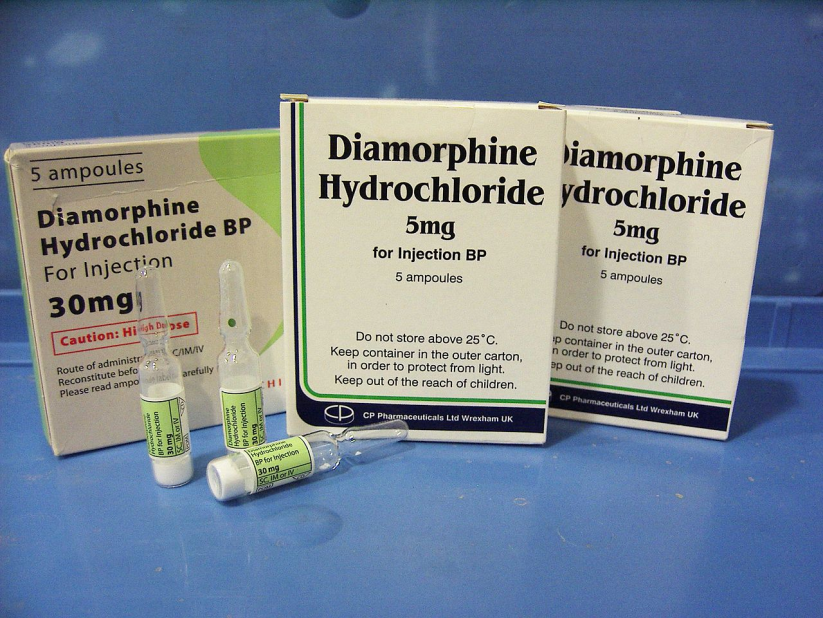 Heroin
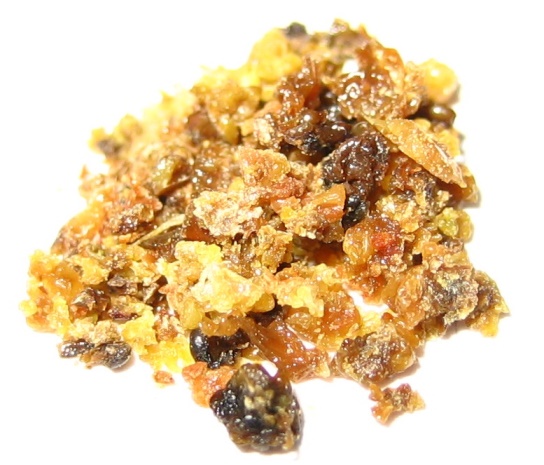 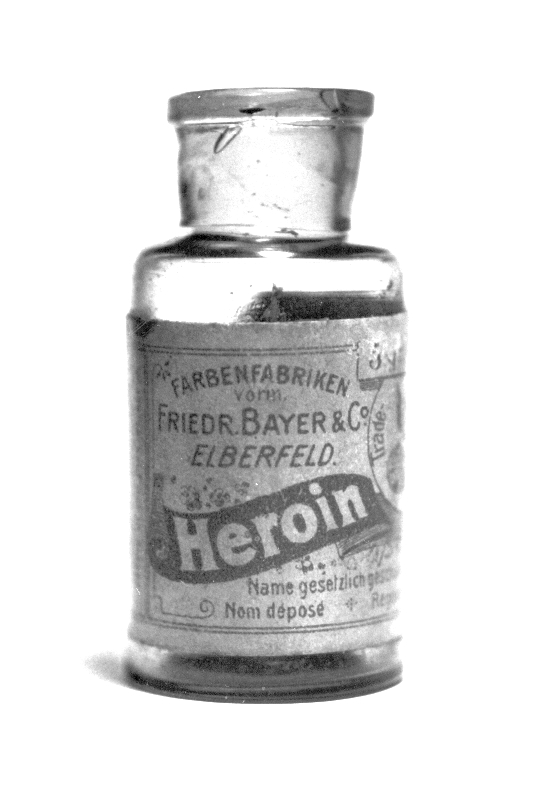 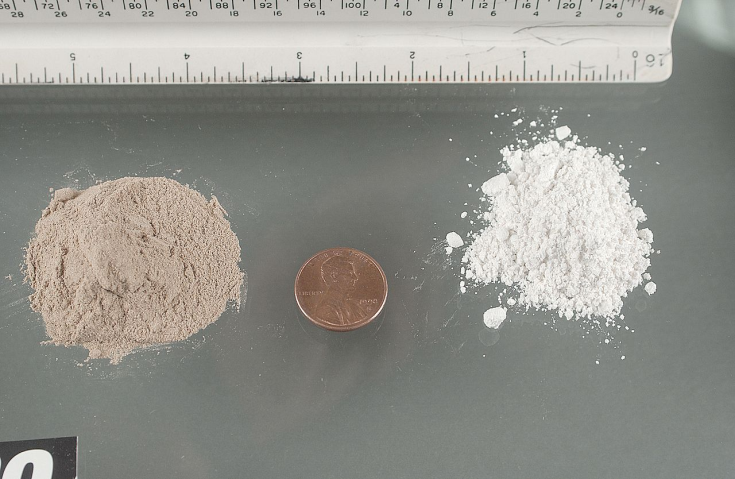 Způsoby užívání
orálně 
injekčně: 
intravenózně 
subkutánně
intramuskulárně
pozn.: závislost na jehle
inhalování 
povrchově (náplasti)
Souvislosti a důsledky užívání Psychoaktivních látek
rizikové chování: injekční užívání, sdílení jehel a stříkaček, sexuální rizikové chování 

infekční onemocnění: HIV, VHC, VHB, pohlavní nemoci, TBC

psychiatrická a somatická komorbidita
  
úrazy, nehody, otravy, předávkování
  
sociální souvislosti: nízké vzdělání, nezaměstnanost, problémy ve vztazích a rodině, nekvalitní a nestálé bydlení až bezdomovectví, zadluženost ad. → sociální vyloučení
Souvislosti a důsledky užívání Psychoaktivních látek
primární drogová kriminalita: výroba, pašování, prodej, přechovávání drog pro vlastní potřebu, pěstování rostlin/hub pro vlastní potřebu

sekundární drogová kriminalita: ohrožení pod vlivem návykových látek, nedbalostní dopravní nehody, úmyslné ublížení na zdraví, výtržnictví, krádeže, maření výkonu úředního rozhodnutí, porušování domovní svobody
teraPEUTICKÉ VYUŽITÍ  některých Pl
v lékařství: např. kodein (proti kašli, bolesti), efedrin (při léčbě astmatu, senné rýmy, alergie), opioidy (léčba bolesti) 

substituční léčba závislosti: metadon, buprenorfin (závislost na opioidech)

využití halucinogenů v léčbě psychických potíží:
LSD → u smrtelně nemocných lidí na úlevu úzkosti
psilocybin → léčba depresí, závislostí a existenciálních úzkostí spojených s koncem života
ketamin → léčba (i velmi těžkých) depresí
MDMA → léčba traumatu, partnerská terapie
ayahuasca → léčba závislostí (heroin)
ibogain → léčba závislosti na opiátech
AKTUÁLNÍ SITUACE V ČR
Celoživotní prevalence užití PL v obecné populaci 15-64 let (2017)
jakákoliv NPL – 31,2% (mladí dospělí 15-34 let: 46,1%)
konopné látky – 28,6%  (44,2%)
léky bez předpisu – 23,9% (20,7%)
extáze – 5,8% (12,2%)
halucinogenní houby – 4,7% (7,3%)
pervitin – 3,3% (5%)
anabolické steroidy – 3,1% (4,1%)
kokain – 2,4% (4,6%) 
LSD – 2% (3%)
nové psychoaktivní látky – 1,7% (3,2%)
jiné opioidy (metadon atp. bez předpisu) – 1,1% (1,1%)
těkavé látky – 1,0% (1,6%)
ketamin, Poppers, GHB/GBL – 0,6% (1,6%)
heroin – 0,2% (0,7%)
Poppers
Rizikové užívání PL v ČR (2017)
cigarety: denně kouří 18,4%

alkohol: riziková konzumace 16,8 % ve věku 15+

konopné látky: rizikové užívání 4 % ve věku 15–64 let (2016)
Problémové užívání PL v ČR (2017)
problémové užívání drog (dle EMCDDA) = intravenózní užívání nebo dlouhodobé/pravidelné užívání opiátů, kokainu anebo amfetaminů

47,8 tis. problémových uživatelů:
 34,7 tis. pervitin
 13,1% opioidy (6,9% buprenorfin, 3,9% heroin, 2,3% jiné  opioidy)
 počet injekčních uživatelů: 43,7 tis.
NÁVYKOVÉ A IMPULZIVNÍ PORUCHY
(procesuální závislosti)
Charakteristiky Návykových a impulzivních poruch (F63)
1) neschopnost odolat impulzu nebo pokušení udělat něco, co je považováno za nebezpečné pro aktéra nebo jeho okolí (uvědomuje si to, může/nemusí vědomě odporovat impulzu, čin může/nemusí být předem promyšlen)

2) narůstající napětí před provedením činu (neklid, nepohoda, tlak, výbuch energie), napětí může být sníženo pouze provedením činu (dle pacientů)

3) vzrušení či uspokojení při provádění činu (uvolnění napětí je bezprostředně po činu vnímáno příjemně, mohou následovat výčitky svědomí, lítost; čin je ego-syntonní, tj. odpovídá vědomému přání v daném okamžiku x ego dystonní u OCD)
Patologické hráčství
= časté, opakované epizody hráčství, které dominují v
životě jedince a vedou k poškození sociálních, pracovních,
materiálních a rodinných hodnot a k zadlužení

MKN-10: 
1) v období min. 1 roku 2 či více epizod hráčství
2) pokračování v hraní navzdory osobní nepohodě a narušení běžného fungování, nemá zisk
3) obtížně kontrolovatelné intenzivní puzení k hraní
4) zaujetí myšlenkami na hru

u hráčů: užívání PL, úzkostně depresivní poruchy, psychosomatické potíže, sebevražedné myšlenky/pokusy, zadluženost, narušení běžného života a vztahů, trestná činnost
Patologické hráčství
celoživotní prevalence hraní hazardních her (dále jen HH) v obecné populaci (2017):
 HH land-based – 58,5% (loterie, automaty, živé hry, sázky)
 HH online – 17% (kurzové sázky, loterie, technické hry, živé hry)

problémové hráčství (Národní výzkum 2016 - výsledky screeningové škály PGSI): 
 5,7% dospělé populace: 10% mužů, 1,6% žen
 z nich 2,1% střední riziko a 1,4% vysoké riziko
Další poruchy
pyrománie (F63.1)
kleptománie (F63.2)
trichotilománie (F63.3)
oniománie (shopaholismus)
dromománie 
abúzus látek nevyvolávajících závislost (F55)
závislost na internetu (netolismus)
nadměrné sexuální nutkání (F52.7) 
jiné nutkavé a impulzivní poruchy (F63.4, např. workoholismus)
některé PPP (F50.2 mentální bulimie; F50.4 přejídání spojené s jinými psychickými poruchami – reakce na stres)
závislá porucha osobnosti (F60.7)
ZHODNOCENÍ A DIAGNOSTIKA ZÁVISLOSTI
Přehled metod
I. ROZHOVOR 
diagnostický rozhovor s klientem 
rozhovor se signifikantními osobami (rodiče, partner, děti, spolupracovníci…)

II. BEHAVIORÁLNÍ POZOROVÁNÍ 
sebemonitorování

III. FYZIOLOGICKÉ NÁSTROJE: 
lékařská vyšetření → dopad PL na organismus 
testování na přítomnost PL v těle 

IV. PSYCHOMETRICKÉ NÁSTROJE
dotazníky, testy, škály
Testy na přítomnost drog
TESTY Z LÉKÁRNY
z moči, slin, potu, stěrové 
na jednu drogu/skupinu drog či multidrogové
výhody: dostupnost, nízká cena, rychlost
nevýhody: 
orientační (95% spolehlivost)
neodhalí občasné užívání/užití před několika hodinami/dny
u některých látek pozitivní výsledek i po několika dnech/týdnech abstinence (marihuana)
Testy na přítomnost drog
Oficiální text prodejce testů na internetu:

Drogový test THC z moči (marihuana, hašiš)
Kvalitní a velmi citlivý test ve formě proužku, který detekuje THC a další kanabinoidy v lidském těle po požití marihuany a hašiše. Test se provádí z moči a výsledek testování je znám již po 5 minutách. Doba záchytu THC v moči je cca 2 až 3 dny při jednorázovém užití a cca 1 až 3 měsíce při pravidelném užívání. Test ve formě proužku/kazety je cenově nejvýhodnější variantou pro pravidelné testování.
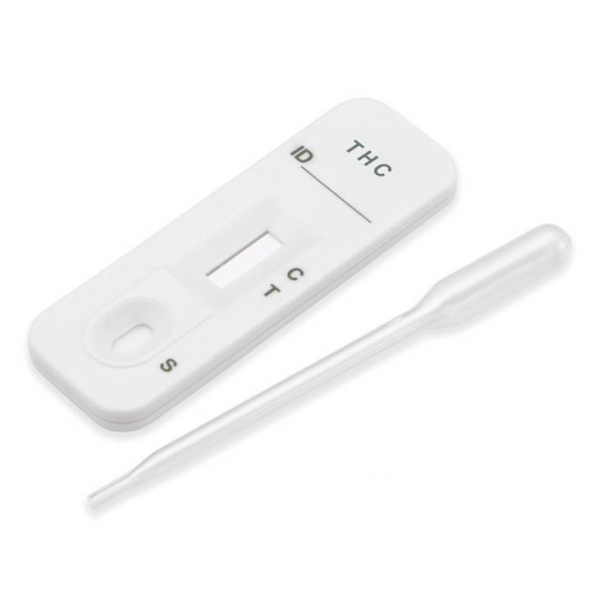 Testy na přítomnost drog
TESTY Z ÚSTŘEDNÍ TOXIKOLOGICKÉ LABORATOŘE
z moči, krve, slin, ochlupení, vlasů
výhody: spolehlivější, lze vyřídit poštou
nevýhody: 
je třeba dodržet pravidla (odběr, uchování, doprava vzorku)
žádanka od lékaře (→výsledky)
výsledky do týdne
vyšší cena (samoplátci cca 500,- Kč/1 látka)
Detekovatelnost psychoaktivních látek (www.drogovaporadna.cz)
PREVENCE
= soubor intervencí, jejichž cílem je zamezit či snížit výskyt a šíření rizikového chování
PRIMÁRNÍ PREVENCE
→ odradit od prvního užití PL nebo ho co nejdéle odložit

preventivní programy pro školy, nízkoprahová zařízení pro děti a mládež
SEKUNDÁRNÍ prevence
→ předcházení vzniku, rozvoji a přetrvávání závislosti u osob, které již PL užívají nebo se na ní staly závislými

včasná intervence, poradenství, léčba: vedoucí k abstinenci, kontrolovanému užívání nebo s udržovací substitucí
detoxifikace: detoxifikační centra/jednotky v rámci PN
ambulantní léčba: farmakoterapeutická (psychiatrické ambulance, substituční centra), psychoterapeutická (poradenská centra, denní stacionáře)
pobytová (rezidenční) léčba: krátkodobá a střednědobá (PN), dlouhodobá (TK)

svépomoc: internet, příručky, skupiny AA, AN, AG
TERCIÁRNÍ Prevence
→ předcházení vážnému či trvalému zdravotnímu a sociálnímu poškození z užívání PL

resocializace, sociální rehabilitace u klientů, kteří prošli léčbou nebo se zapojili do substituční léčby a abstinují od nelegálních drog
doléčování (následná péče), chráněné bydlení, chráněné dílny

intervence u klientů, kteří aktuálně drogy užívají = harm reduction (snížení zdravotních rizik)
terénní programy, nízkoprahová kontaktní centra
Použité zdroje
Kalina, K. a kol. (2008). Základy klinické adiktologie. Praha: Grada. 
Millerová, G. (2011). Adiktologické poradenství. Praha: Galén.
Mravčík, V. a kol. (2018). Výroční zpráva o stavu ve věcech drog 	v České republice v roce 2017. Praha: Úřad vlády ČR. 
Smolík, P. (2002). Duševní a behaviorální poruchy. Praha: 	MAXDORF.
Třešňák, P. (2015). Drogy, které léčí. Respekt.
www.adiktologie.cz, www.drogy-info.cz, www.drogovaporadna.cz

Další doporučená literatura: 
Kalina, K. (2013). Psychoterapeutické systémy a jejich uplatnění v adiktologii. 	Praha: Grada. 
Miller, W. R., Rollnick, S. (2003). Motivační rozhovory. Tišnov: SCAN. 
Nešpor, K. (2017). Návykové chování a závislost. Praha: Portál. 
Rohr, H. (2015). Závislost. Jak jí porozumět a jak ji překonat. Praha: Portál. 
Rotgers, F. (1999). Léčba drogových závislostí. Praha: Grada.
Děkuji vám za pozornostKontakt anna.nohynkova@gmail.com